Кафедра истории и регионоведения
СПб ГУТ )))
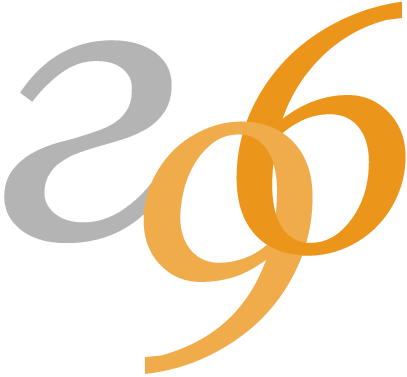 Дисциплина: История связи
Тема: отзыв о походе в музей  СПбГУТ
Группа:ИКТС-71
Староста: Круглов Никита
Преподаватель: Комиссарова Т.С.
Санкт-Петербург
2017, 20 сентября, 15.00
Авдеева Лада
Экскурсия в музей СПБГУТ мне очень понравилась. Я узнала много новых фактов из жизни профессора М. А. Бонч-Бруевича, его научных трудах и технических разработках. Все мы увидели множество уникальных экспонатов: телефонные и телеграфные аппараты, радиопередатчики, радиоприемники, патефоны и многое другое. Особое внимание было уделено истории ТВ, потому что в этом году в нашем университете отметила 80-летний юбилей кафедра телевидения. Лично мне больше всего запомнился КВН-49- первый массовый советский телевизор. Его экран был очень маленьким, а для увеличения изображения использовалась огромная линза. Весил этот телевизор почти 30 кг! Всё это и не только увлечённо рассказала нам Сабина Владимировна, директор музея. Огромное спасибо за такую интереснейшую экскурсию! А музею нашего университета хотелось бы пожелать дальнейшего развития и пополнения новыми, такими же интересными экспонатами!
Башкинцева Мария
Вместе со своей группой ИКТС-71 я побывала в Музее университета телекоммуникаций им. профессора Бонч-Бруевича. Вся атмосфера этого места по-настоящему способна перенести тебя в те времена, когда происходило зарождение телекоммуникации, можно было полностью погрузиться во времена Великой Отечественной Войны, так как еще с тех времен связь берет свои начала. Особенно мне запомнился радиоприемник типа "ЭЧС-3", который был произведен на заводе им. Орджоникидзе в 1935 году. Диапазон волн этого радиоприемника составлял от 200-2000 метров и был разделён еще на 4 поддиапазона. В музее было много интересных и потрясающих экспонатов. Еще мне очень запомнился телефонный аппарат системы ЦБ, был произведен в Швеции фирмой "Эриксон и Ко" в 1910 году. Абонентская установка с телефонным аппаратом ЦБ не имеет батареи, а в самом аппарате нет индуктора для посылки вызова на коммутатор. Пользование телефонным аппаратом ЦБ удобнее, чем телефонным аппаратом МБ, ведь его техническое содержание проще из-за отсутствия батареи и индуктора. Мне очень понравилось в музее, побывав в этом месте, можно узнать много новой и полезной информации.
Воробьёв Анатолий
Поход в музей подарил мне массу положительных эмоций. Первое приятное отличие этого музея от других заключалось в том, что здесь экспонаты можно было потрогать, не боясь злых смотрительниц. Кроме того – совершенно неожиданно для меня – мне понравилось слушать экскурсовода. Он рассказывал нам много интересных историй. К примеру, меня удивило то, что телефон Белла нужно было подносить сначала к уху, чтобы услышать говорящего, а потом ко рту, чтобы ему ответить. Также мне понравился телевизор с зеркальным экраном на откидной крышке. В настоящее время очень трудно представить, чтобы телевизор был таким громоздким и уж точно неподъёмным.
Глинских Алина
Замечательный музей, который интересен людям любого возраста. Разве можно удержаться от прослушивания старых пластинок. Музыка помогает окунуться в атмосферу прошлого века. 
Мне было интересно увидеть впервые старые телевизоры,фотоаппараты , телефоны.
Гузанов Александр
Мне очень понравилась экскурсия в музее. Очень понравилось, то что сама экскурсия проходила как живое общение, а не лекция. Больше всего мне запомнилась печальная история Макинтоша, который был залит чаем.
Долматова Виктория
После посещения музея в СПбГУТ я осталась под большим впечатлением . Там я узнала много нового о развитии связи в России. Там было много хороших экспонатов , например, телевизор с оптико-механическим развёртывающим устройством-диском Нипкова, передатчик стрелочного телеграфного аппарата и др. Мне очень понравился поход в этот музей, ведь знания , которые я там получила , должен иметь каждый будущий связист.
Зиновьева Анастасия
Музей нашего университета- настоящее собрание времени и истории! С первых минут нахождения там  вы попадаете в невероятную атмосферу! Играет настоящий патефон! Множество старинных фотографий! Первые телеграфы и телевизоры! 
Но большое впечатление на меня произвёл стрелочный телеграфный аппарат! 
Хоть он и работал, как нам рассказали, только в соседних комнатах, но это, безусловно, был большой прорыв в области науки и техники! 
Наш музей должен посетить каждый студент СПбГУТ! Мы можем им гордиться:)
Кабина Мария
К сожалению, я не смогла посетить музей СПБГУТ, поэтому я расскажу про Центральный музей связи имени А. С. Попова-один из старейших научно-технических музеев мира, основан в 1872. Уникальную коллекцию музея, посвящённую истории развития связи, представляют экспонаты по истории почтовой, телеграфной и телефонной связи, радиосвязи и радиовещанию, телевидению, мобильной, космической и спутниковой связи. Больше всего мне понравился 1 зал. Очень интересно было увидеть, какими были раньше почтовые ящики и в каких санях перевозили письма.
Калинина Полина
Музей СПБГУТ привлёк мое внимание своим богатством и ценностью накопленных экспонатов. Очень понравился экскурсовод ,потому что объяснял все на понятном языке, а не заученными и сложными фразами. Посещение музея было интересным и полезным для будущей работы
Картун Виктория
Была под впечатлением от похода в Музей СПБГУТ. С такими успехами в техническом прогрессе смотреть на старые мобильные телефоны, радио и телевидение весьма интересно. Печатные машинки, магнитофоны и диски - ничего подобного уже не встретить в повседневном людском обиходе. Можно, конечно, посмотреть все это в интернете, прочитать информацию, но ведь намного лучше видеть это все своими глазами, иметь возможность рассмотреть со всех сторон, возможно даже потрогать. Это был увлекательный опыт, благодарна Музею СПБГУТ за возможность получать новые знания таким интересным путем.
Круглов Никита
Я был очень впечатлён походом в музей нашего университета СПбГУТ. Мои эмоции зашкаливает от разных исторических экспонатов , особенно мне понравились исторические телевизоры и аппараты азбуки Морзе. Ведь в этом музее стоят эксклюзивные аппараты. Ну, к примеру, мне больше всех понравился маленький телевизор ,отображающий на большом экране разные изображения. Мне было приятно там побывать, и я хотел бы сходить в музей ещё много раз.
Куклина Ангелина
В прошлом месяце мы с одногруппниками  были в Музее  в СПбГУТ. Из огромного количества экспонатов меня больше всех впечатлил телевизор с оптико- механическим развертывающим устройством-диском Нипкова на 30 отверстий 1935г. Это устройство сильно отличается от нашего представления о телевизорах. За такой короткий промежуток времени наука шагнула далеко вперед, и очень приятно осознавать, что ты можешь увидеть, с чего все начиналось.
Курилович Арина
Недавно наша группа ИКТС-71 посетила музей СПбГУТ.  Нас встретила директор музея Сабина Владимировна.С самых первых слов её рассказ приковал все мои мысли. Когда я слушала историю телефона, меня поразил тот факт, что телефонистами могли быть только женщины, т.к. они более усидчивы и терпимы к столь монотонной работе. На протяжении всей экскурсии было интересно и не скучно, как зачастую бывает в музеях.В общем, посещение музея оставило массу положительных эмоций и было очень познавательным.
Куршиева Мария
Музей  СПбГУТ произвел на меня огромное впечатление и оставил лишь позитивные эмоции! 
Во-первых, всю экскурсию нам проводила талантливейший экскурсовод, которая смогла найти подход к каждому и заинтересовать всю аудиторию в целом. 
Во-вторых, музейные экспонаты смогли дать полную картину структуры устройств, передающих информацию различными способами (например, нам в деталях рассказали механику телефонной трубки). И, в-третьих, за то, что мы "были хорошими слушателями", нам поставили играть пластинку. Это, конечно, понравилось больше всего, т.к. я всегда мечтала послушать ее вживую. 
Итог: я в восторге!
Ламбрев Иван
Мне понравилась экскурсия в музей. Особенно было интересно послушать про датчики кода Морзе, так как до похода в музей я не был посвящён в данную тему.
Самым запоминающимся экспонатом, лично для меня, стал Датчик кода Морзе Р-010. Вместо телеграфного ключа в нём используются клавишу, по нажатию на которые выдаются буквенные и цифровые знаки по коду Морзе. Я считаю, что этот аппарат совершил большой прорыв в истории средств связи.
Обухов Станислав
Мне очень понравилась экскурсия в музей СПбГУТ. Хочу поблагодарить экскурсовода за обилие интересных фактов и уделённое время. Я действительно проникся атмосферой, испытал много положительных эмоций, узнал много интересных фактов в сфере средств связи. Меня очень впечатлили фотографии, медали, зачётные книжки, старинная аппаратура. Больше всего меня впечатлили "Малогабаритный переносной телевизор Юность-401", который был произведён на Московском радиотехническом заводе в 1975 году и "Телевизор с оптико-механическим развёртывающим устройством - диском Нипкова на 30 отверстий Б-2", который был сделан на Заводе имени Козицкого в 1935 году. Я считаю эти изобретения очень прогрессивными для своего времени.
Сауков Кирилл
Очень рад был посетить Музей СПбГУТ с экскурсией. За приобретенные знания и впечатления выражаю университету огромную благодарность. Не понимаю людей, которым совершенно не интересно посмотреть, какими приборами, какой техникой пользовались раньше. Технический прогресс очень стремителен, то, что можно было увидеть в музее, нельзя встретить в наши дни ни у кого дома, а просто прочитать информацию в интернете, несомненно, не так увлекательно, как иметь возможность рассмотреть все своими глазами, услышать что-то интересное вживую от человека, знающего свое дело. Особенно привлекли военно-полевые телефонные аппараты и датчик кода Морзе. Смотреть на них было более интересно, чем на старые телевизоры и магнитофоны, но в восторг все равно привели абсолютно все экспонаты, обязательно бы вернулся в этот музей снова.
Сафонов Владислав
Во время посещения музея меня особенно заинтересовали несколько экспонатов. Я решила немного углубиться в историю создания музея и процесс появления в его коллекции новых вещей. На сайте нашего университета есть ссылки на замечательные видеозаписи, в которых идёт повествование об отдельных предметах музея. Так, мне очень понравился рассказ почётного профессора СПбГУТ Мстислава Аркадьевича Сиверса о зачётке студента ЛЭИС 1937 года. Он вспоминает преподавателей той поры. В ней есть подпись его отца, работавшего в нашем вузе в тот период и знавшего многих основателей кафедр и научных школ ЛЭИС.
Слюсарь Ксения
Очень понравился поход в музей СПбГУТ. Это была увлекательная и очень познавательная экскурсия. Интересно было посмотреть на экспонаты, старую технику, послушать про ее использование, проследить наглядно ее эволюцию. Никогда до этого не приходилось смотреть на датчик кода Морзе или военно-полевые телефонные аппараты. Магнитофоны, диски, старые мобильные телефоны. Так интересно было поглядеть на все это, учитывая, до чего дошел прогресс, ведь практически у каждого человека сейчас есть смартфон, без которого, казалось бы, невозможно представить свою жизнь. А старые телевизоры и телеграфные аппараты! Фантастика! Подобных вещей уже не встретишь ни у кого дома, и я безумно благодарна возможности сделать это в МузееСПбГУТ. Обязательно вернусь сюда снова.
Стромова Кристина
Я была восхищена увиденным в музее, узнала много нового и интересного, было неожиданно, что такой маленький музей хранит так много артефактов и такую большую историю о них и нашем университете. это было очень интересно и познавательно, я в восторге от всего что увидела и услышала.
Трутнева Дарья
Музей нашего вуза был действительно мне интересен. Дело даже не в том, что многие экспонаты вызвали огромный интерес, а в том, что все было прекрасно преподнесено экскурсоводом.Я будто окунулась в прошлое. Было интересно узнать, что наш вуз сыграл очень важную роль в жизни страны во Время Великой Отечественной войны. Но больше всего мне запомнилась трубка Белла.	Телефон, запатентованный в США в 1876 году  Александром Беллом, назывался «говорящий телеграф». Трубка Белла служила по очереди и для передачи, и для приема человеческой речи. В телефоне  А. Белла не было звонка, позже он был изобретён коллегой А. Белла- Т. Ватсоном (1878 год). Вызов абонента производился через трубку при помощи свистка. Дальность действия этой линии не превышала 500 метров.
Финаев Александр
Посещение музея  СПбГУТ мне очень понравилось. 
Музей, безусловно, очень хороший, он позволяет  
увидеть реальные рабочие модели и виды устройств связи и понять, как происходило развитие связи в России.
Шураева Екатерина
Недавно я побывала в музее СПБГУТ. Целый час мы были вовлечены в историю нашего университета, больше узнали о создании радио, телефона, телеграфа и других средств связи. Ещё мы, что на мой взгляд очень важно, увидели все экспонаты своими глазами, могли их потрогать. Нам показали альбомы выпускников, и мы словно побывали в прошлом. Хочется сказать, что директор музея Сабина Владимировна очень хороший и эмоциональный рассказчик. Она сумела заинтересовать всех нас с первых минут общения и погрузить в атмосферу того времени, когда только-только начали появляться первые телеграфы и телевизоры. Мне очень понравилось!!!
Яровиков Илья
Побывав в бончевском музее, я был поистине удивлен, ибо шел туда нехотя. Но, как только мы вошли, я понял, что не зря выделил на это время. Всё эти приборы стародавних времен доставили мне огромное эстетическое удовольствие и вызвали глубокий интерес. Я и подумать не мог, какими могут быть замысловатыми и интересными такие привычные глазу вещи, как например телевизор. Это я говорю о том самом телевизоре с зеркалом. Голова сразу начала разрываться от мыслей, что это всё нужно было изобрести впервые, а не просто модернизировать старое, сколько сил и времени было угрохано, чтобы реализовать то, что тогда большинству и в голову не могло прийти.
Я очень рад, что побывал в таком замечательном месте и надеюсь, что мы посетим еще много интереснейших мест.
Вывод: нам (всей группе) очень понравился Музей СПбГУТ.
Кафедра истории и регионоведения
СПб ГУТ )))
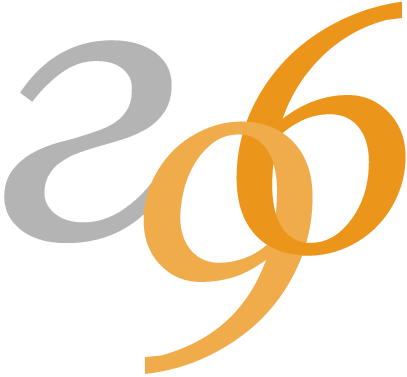 Спасибо за внимание!